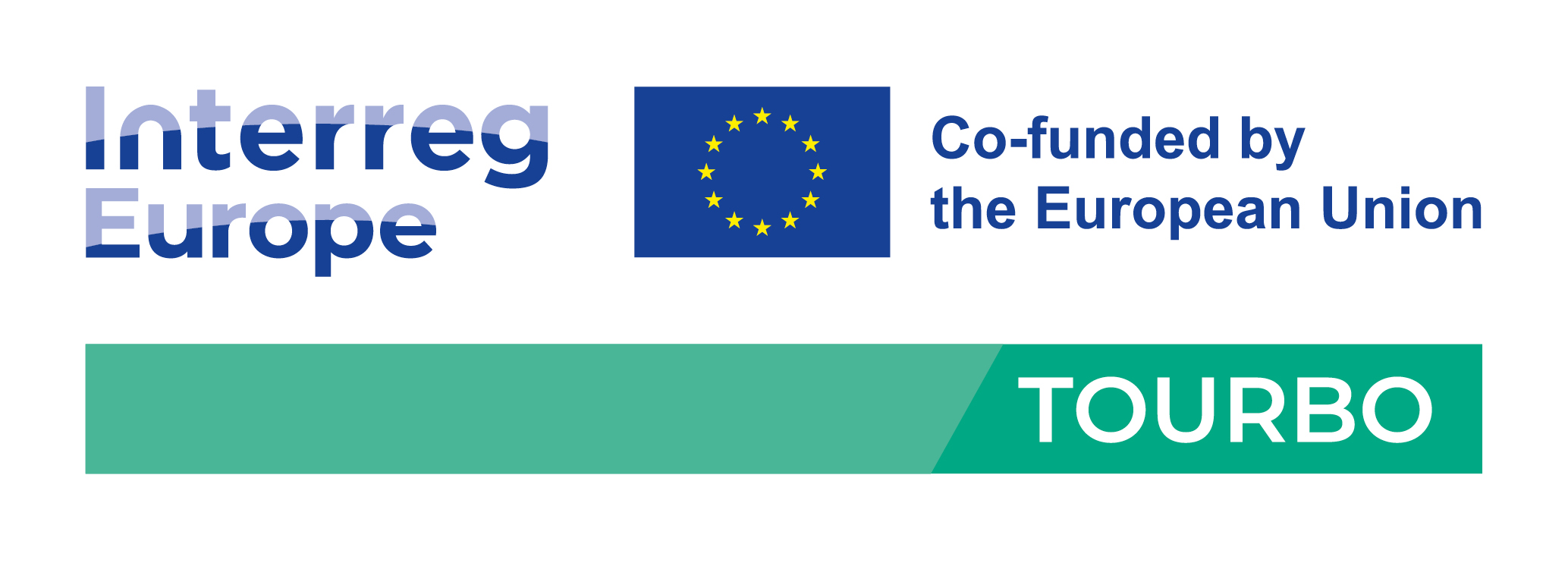 5th online meeting
“PIT”
Anne Furphy
Project Manager at Chamber of Commerce of Seville
Anne.furphy@camaradesevilla.com
16 OCTOBER 2023| Online
OUR AGENDA
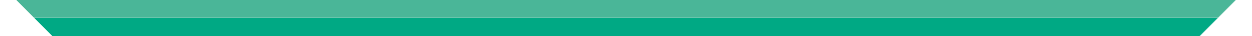 Relevant information

Communication

Learning Phase

Meeting in Croatia
TOTAL
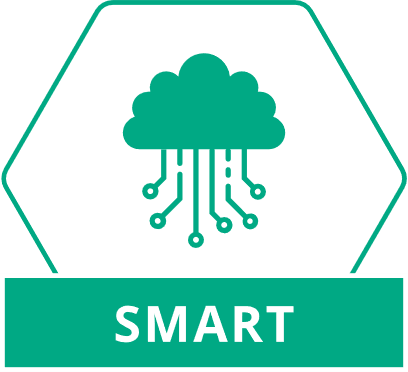 RELEVANT INFORMATION
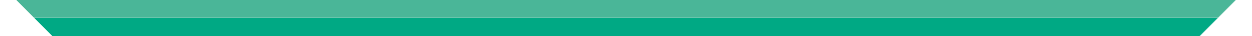 FROM INTERREG EUROPE: 

Portal is opened for reporting: But for the moment we have to wait until RfC of Greek partners is officially accepted and you cannot submit to controller since the button is not available. 
 
New deadline for 1st RP: February 2nd. 

Lot of information available for reporting and for finance and administration:

https://www.interregeurope.eu/event/project-training-days-2023/conclusions?utm_source=Project+training+days+2023&utm_campaign=16ef2d791b-join-europecooperates2020_COPY_01&utm_medium=email&utm_term=0_ad7b7bc895-16ef2d791b-256574624#anchor-video-and-photos


Q&A Webinar on finance – 20TH of October: https://www.interregeurope.eu/news-and-events/events/qa-session-about-financial-reporting
12.3 MEUR
COMMUNICATION
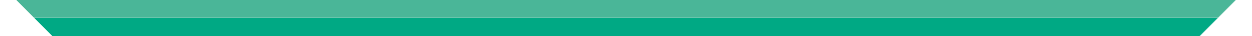 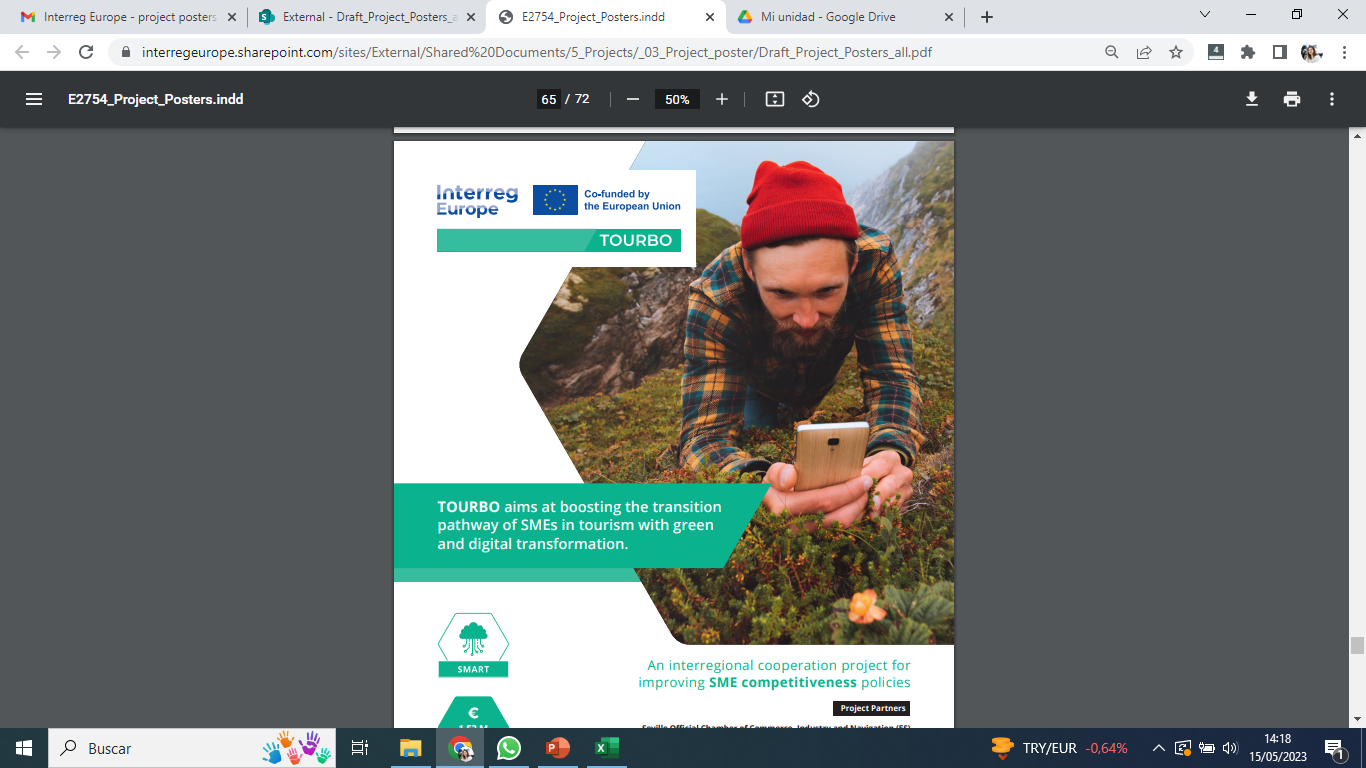 OUR WEBSITE IS VERY LIVELY! 

PUBLISH EVENT IN CROATIA IN WEBSITE

PUSH SOCIAL MEDIA ANIMATION (PP2) with partners

COMMUNICATE AND INVOLVE STAKEHOLDERS

SCRIPT FOR OUR 1ST VIDEO
12.3 MEUR
SoA- INITIAL ASSESSMENT
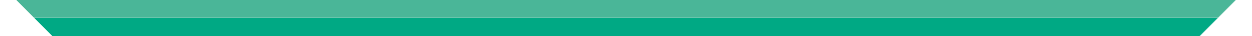 FIND THE TEMPLATE HERE:

https://docs.google.com/document/d/1fQqHMA67B17Vrl7bYJP8dI7z-IlFXv1h/edit?rtpof=true
IDENTIFICATION OF GGPPs
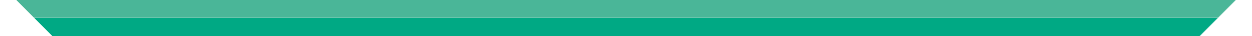 LET’S COMMENT!
EVENT IN CROATIA
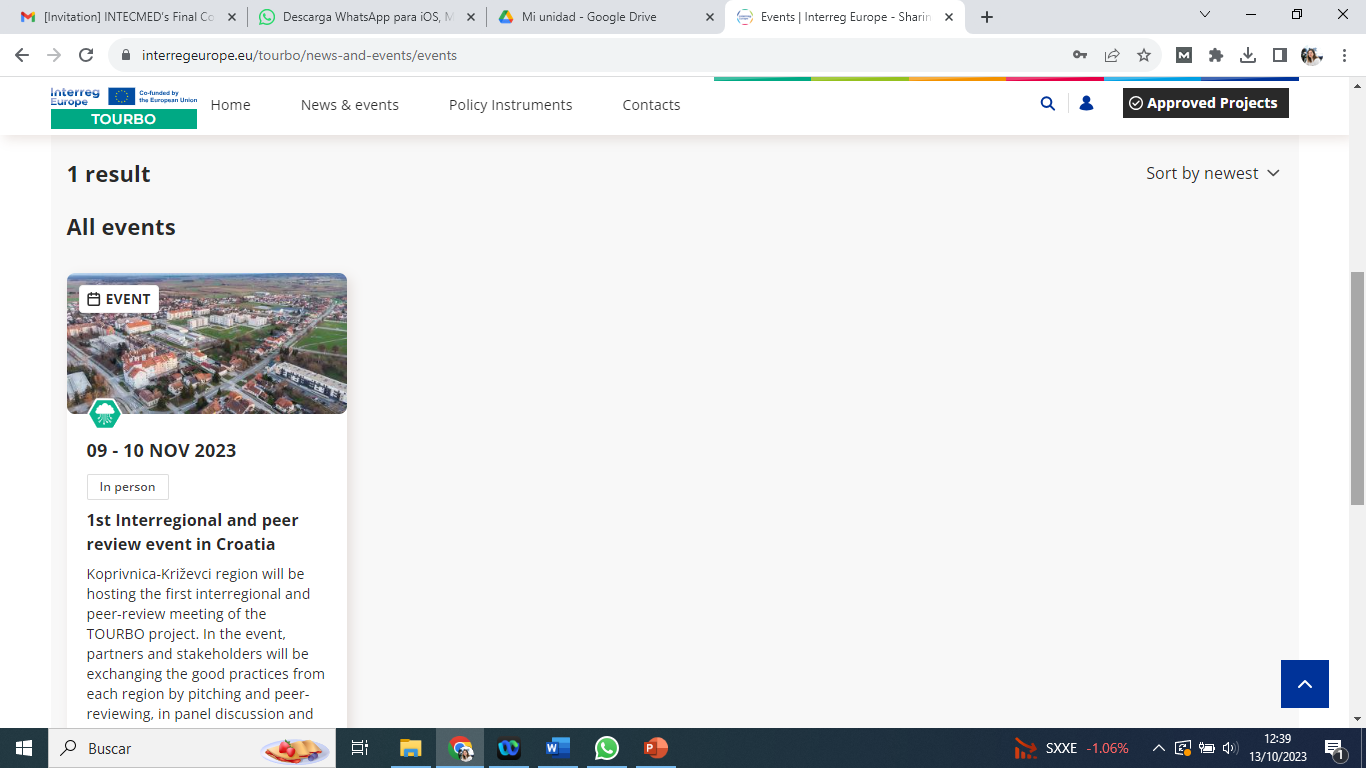 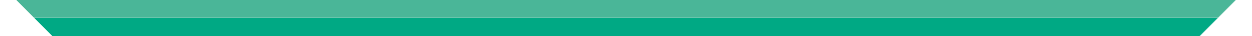 Link to the agenda

Stakeholders participation
Dissemination of the event

Day 1 – pitch + peer review 
Day 2 – Participation in the panel
TO-DO’s in the next weeks
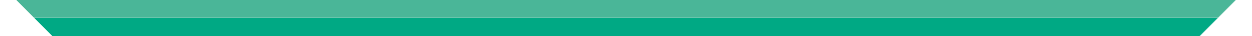 COMPLETE SoA ASSESSMENT

MEET STAKEHOLDERS

IDENTIFY BEST PRACTICES

FILL IN PRELIMINARY QUESTIONNAIRE TO BE SENT IN THE NEXT DAYS

PREPARE OUR EVENT IN CROATIA:

INVITE STAKEHOLDERS TO JOIN THE EVENT

FILL IN THE PARTICIPANT LIST 

GET READY FOR 1st PROGRESS REPORT AND FOR THE USE OF THE PORTAL
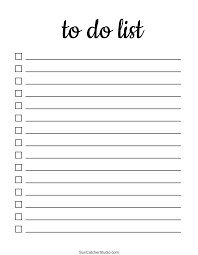 ?
Time for questions
Thank you!
www.interregeurope.eu/TOURBO